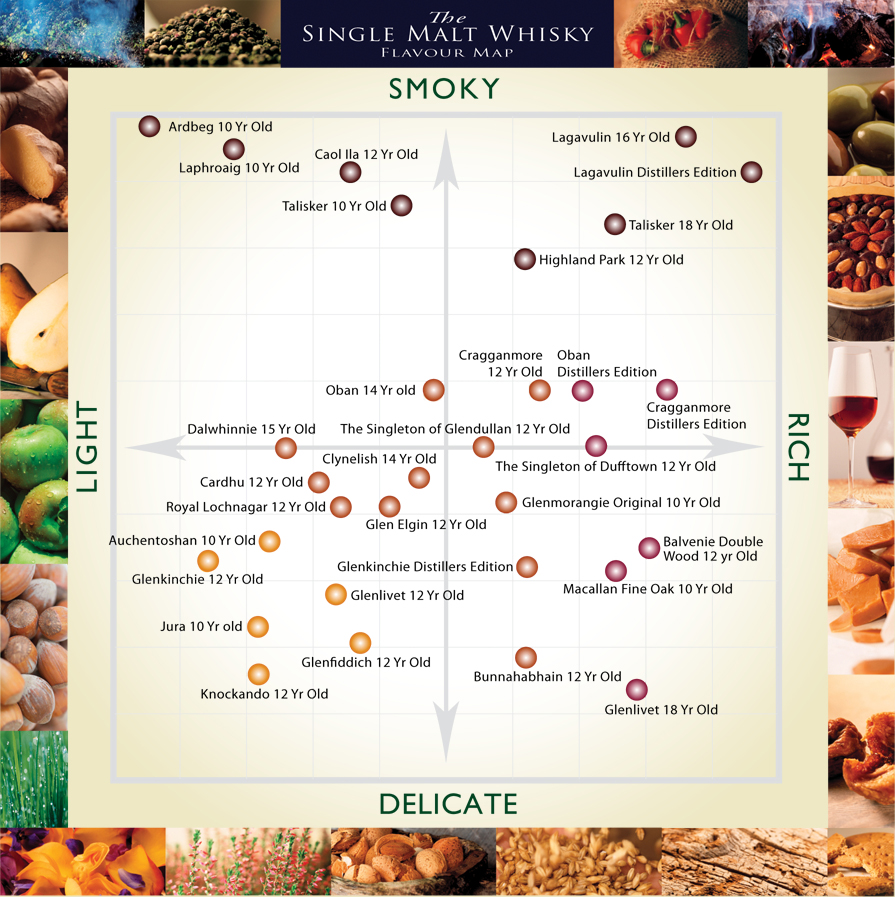 Quel single malts pour un assortiment idéal ?Welke single malts voor een ideaal assortiment ?
SMOKY 	-->Lagavulin 16yRICH	-->Gragganmore
LIGHT	-->Cardhu 12y
DELICATE-->Glenkinchie